What can we do about...
Antisocial Behaviour
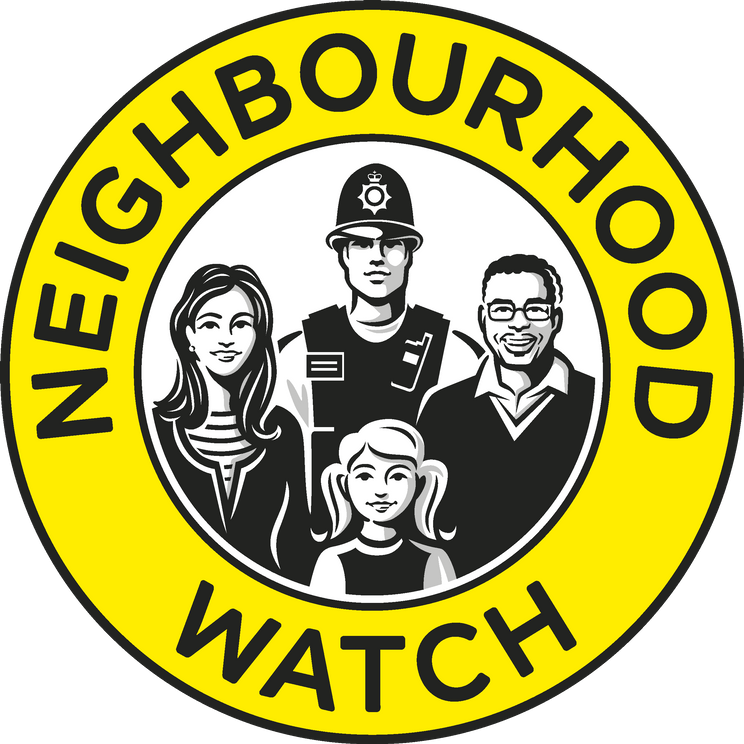 Greenwich Neighbourhood Watch Network
www.greenwichnhwconnect.org
What is antisocial behaviour?
Antisocial behaviour is defined as 'behaviour by a person which causes, or is likely to cause, harassment, alarm or distress to persons not of the same household as the person'
(Antisocial Behaviour Act 2003 and Police Reform and Social Responsibility Act 2011).
If your quality of life is badly affected by other people in your community then you could be a victim of antisocial behaviour. 

noise nuisance
neighbour disputes
verbal abuse
threatening behaviour
harassment and intimidation
vandalism
criminal damage.
Three main areas of ASB
Personal
Nuisance
Enviromental
is when a person targets a specific individual or group.
is when a person causes trouble, annoyance or suffering to a community.
is when a person’s actions affect the wider environment, such as public spaces or buildings.
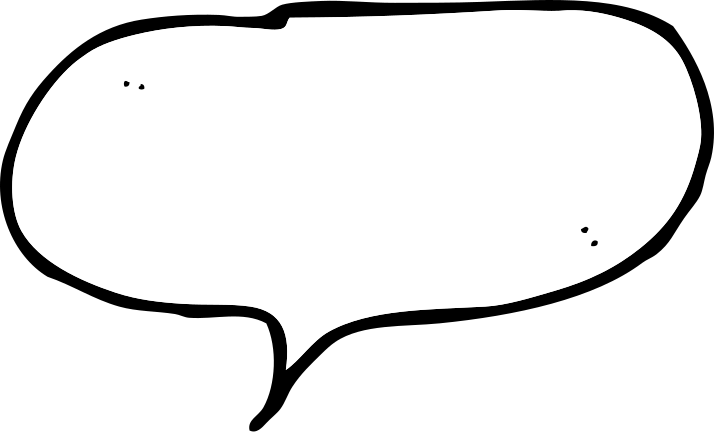 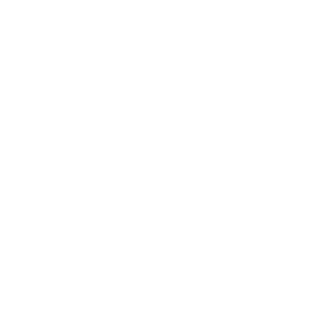 Nuisance calls
Cold calling
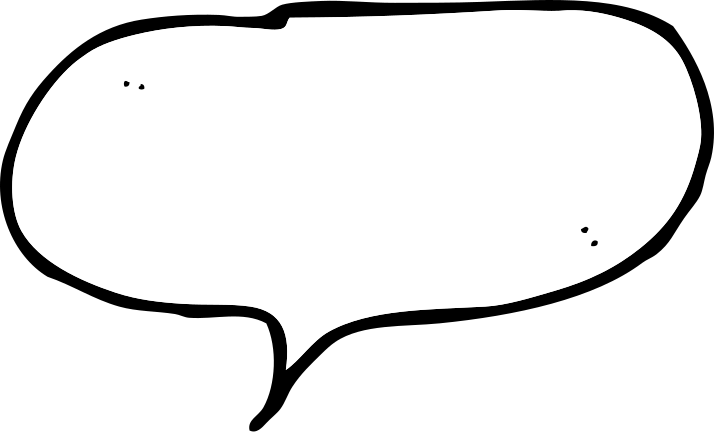 Abandoned vehicles
Animal issues
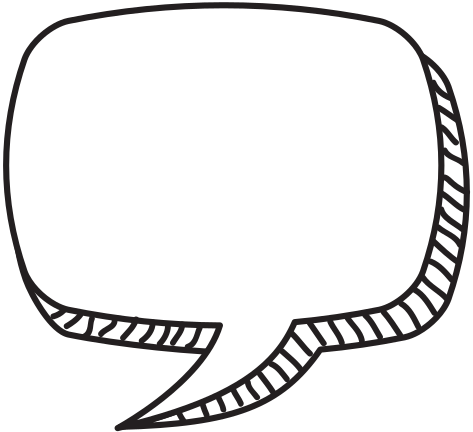 Cars mowing up & down street
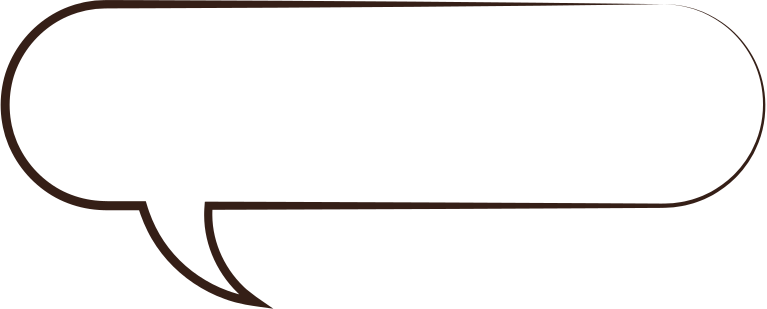 Trespassing
Misuse of fireworks
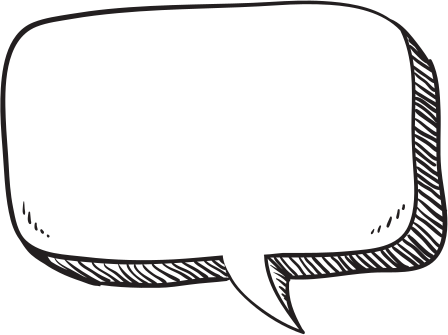 Rowdy & Inconsiderate behaviour
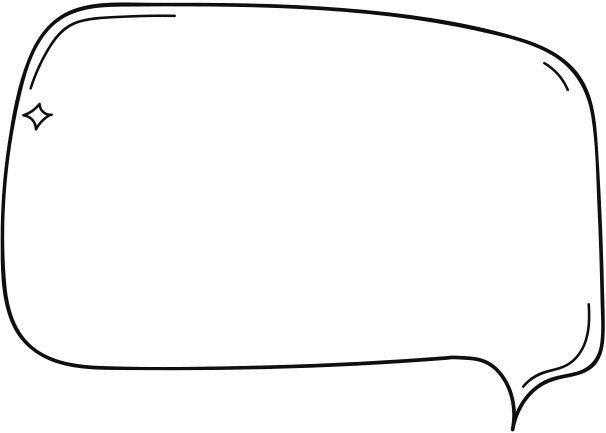 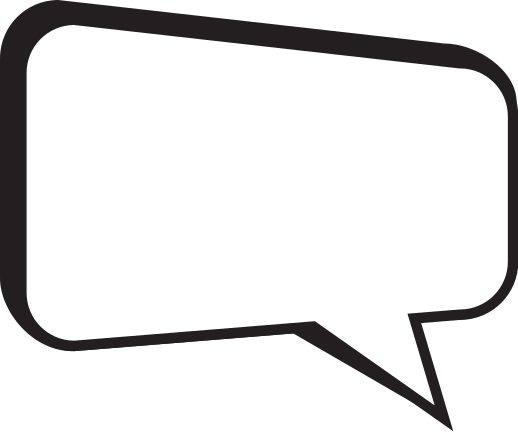 Street Drinking
Begging
Prostitution
Nuisance Neighbours
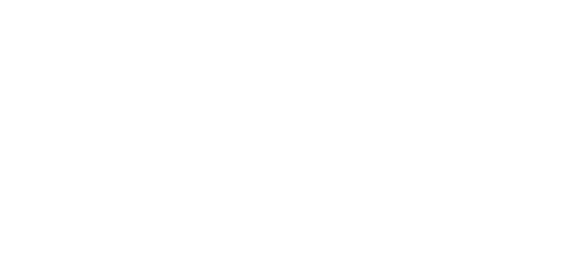 Litter & Drug paraphernalia
What antisocial behaviour isn't...
Parking (including badly parked vehicles)
Children playing
Neighbours doing DIY (at reasonable times of the day) 
Groups of people in the street or in parks, unless they are being rowdy, abusive, causing damage or committing other crimes
Noise caused by everyday living
Religious or cultural practice
A one-off party
General living noise
The impact of Antisocal Behaviour...
Anyone can experience antisocial behaviour and it can affect you in many ways. 
You may find that:
you can’t sleep
you feel anxious and constantly on edge
you are frightened to go out
you don’t feel safe in your own home
your children are upset
you change your routine to avoid problems
you want to move
you can’t talk to anyone about it
you feel you must have done something to cause it
you think nothing will change and it will never end.
So what can WE do?
You might think that an incident is small or unimportant to start with, but antisocial behaviour can go on for a long time, and become very serious. Not all antisocial behaviour is classed as crime but a lot is, or can become a crime. We can support you even if the police are not involved, but nothing will change if you don’t take action.
Have you heard about the broken window effect?
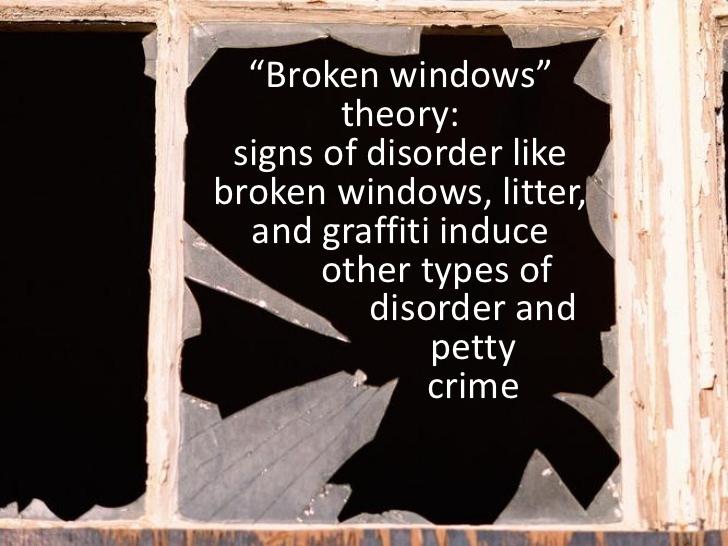 If no one cares, criminals have free range
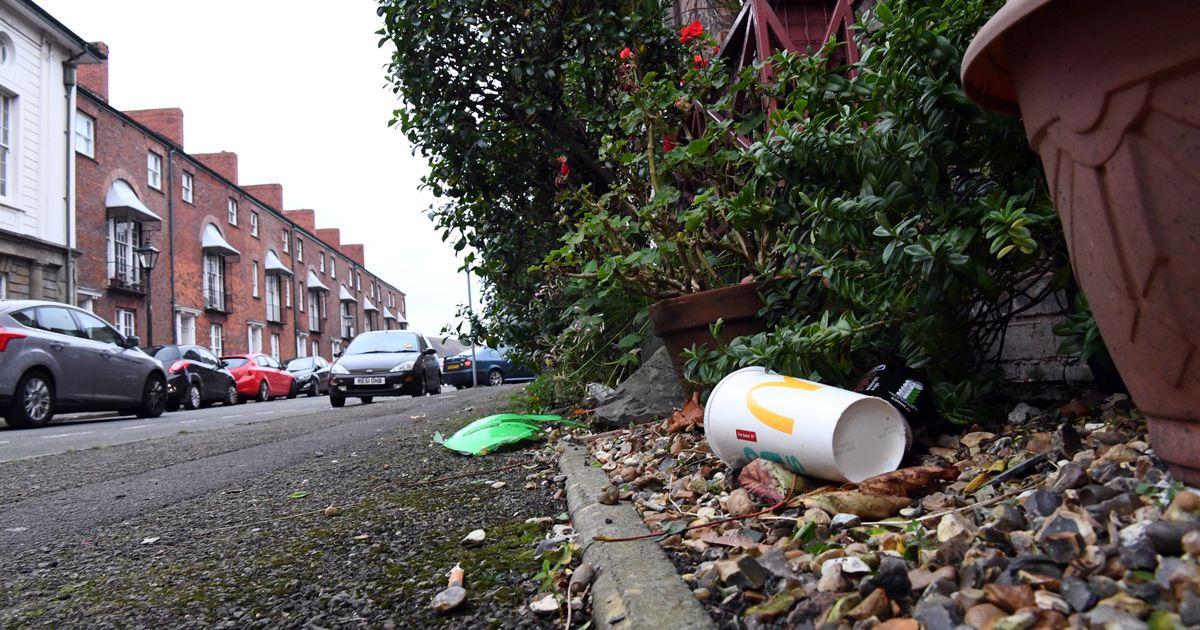 Litter
Encourage your community to not drop litter
If bin men leave litter behind - report them
Make sure you put your litter securely in the bin
Graffitti
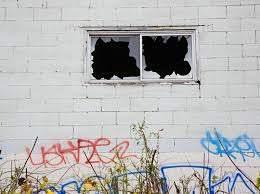 Unsightly graffitti
really brings a 
community's look
down.  

Report to council via FixMyStreet.com app
Set up NO COLD CALLING zones
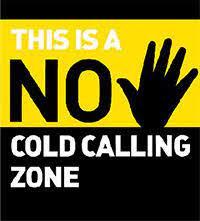 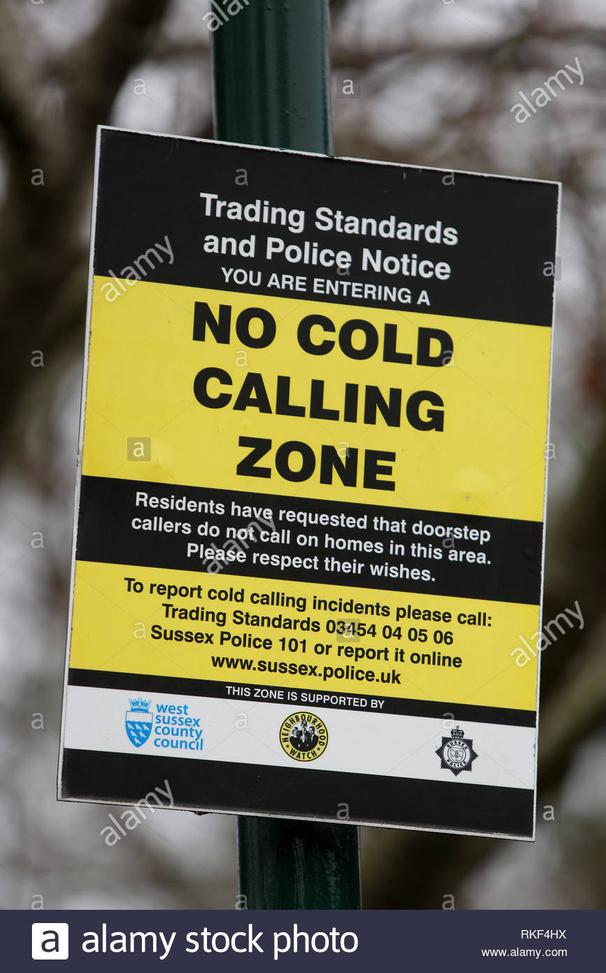 Make your community work smarter
What are the council doing?
PSPO - Public Space Protection Orders
Designing out crime
Tenancy Enforcement
Joint Partnership Working
ASB Officers
Enviro-crime unit
Working together, we are stronger
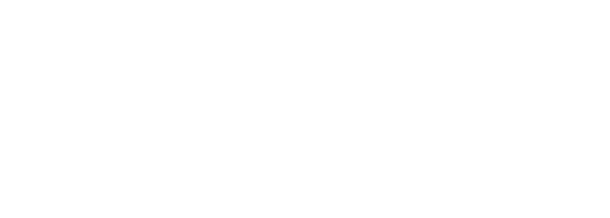 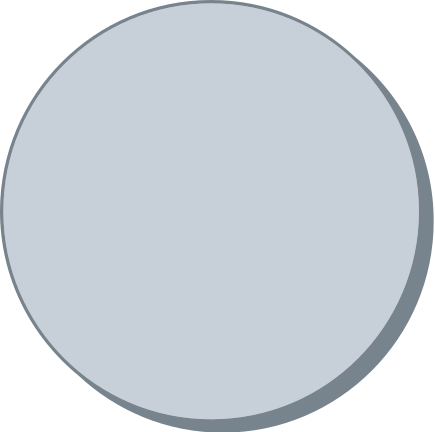 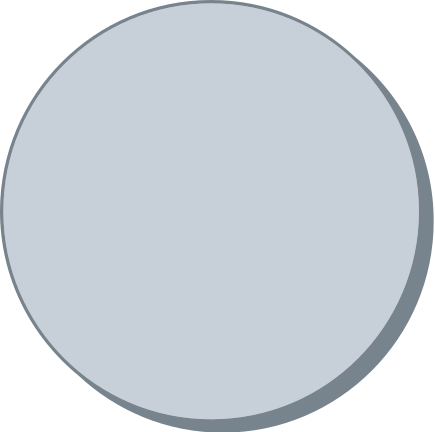 POLICE
COUNCIL
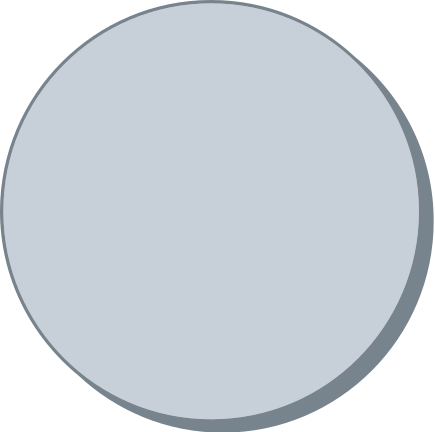 YOU
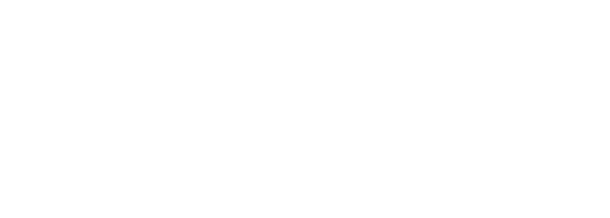 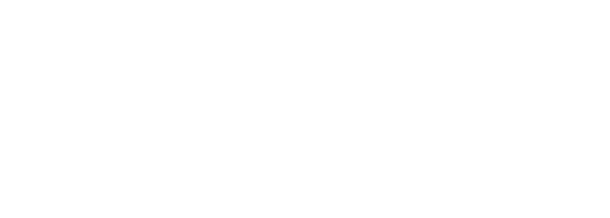 Reporting ASB
So who should you report it to? It’s important to tell the right people about what is going on. You can report to:
POLICE
LANDLORD
COUNCIL
Why should we report?  Nothing ever gets done....
Sometimes, unfortunately, ASB can go on for a long time and during that time the person affected by the ASB and those who live in the community can become disolutioned that nothing is happening.

FACT
Unless the police and council know what is going on - EVERYTIME - then they cannot do anything about it

FACT
In order to do anything about ASB, there is a need to build the case, the evidence, to prove that ASB is happening.  In the same way the police and council have to build a case, with EVIDENCE, to ask for a conviction etc, so must we provide that evidence
Keep a diary
Do not understimate the value of keeping a diary record of events
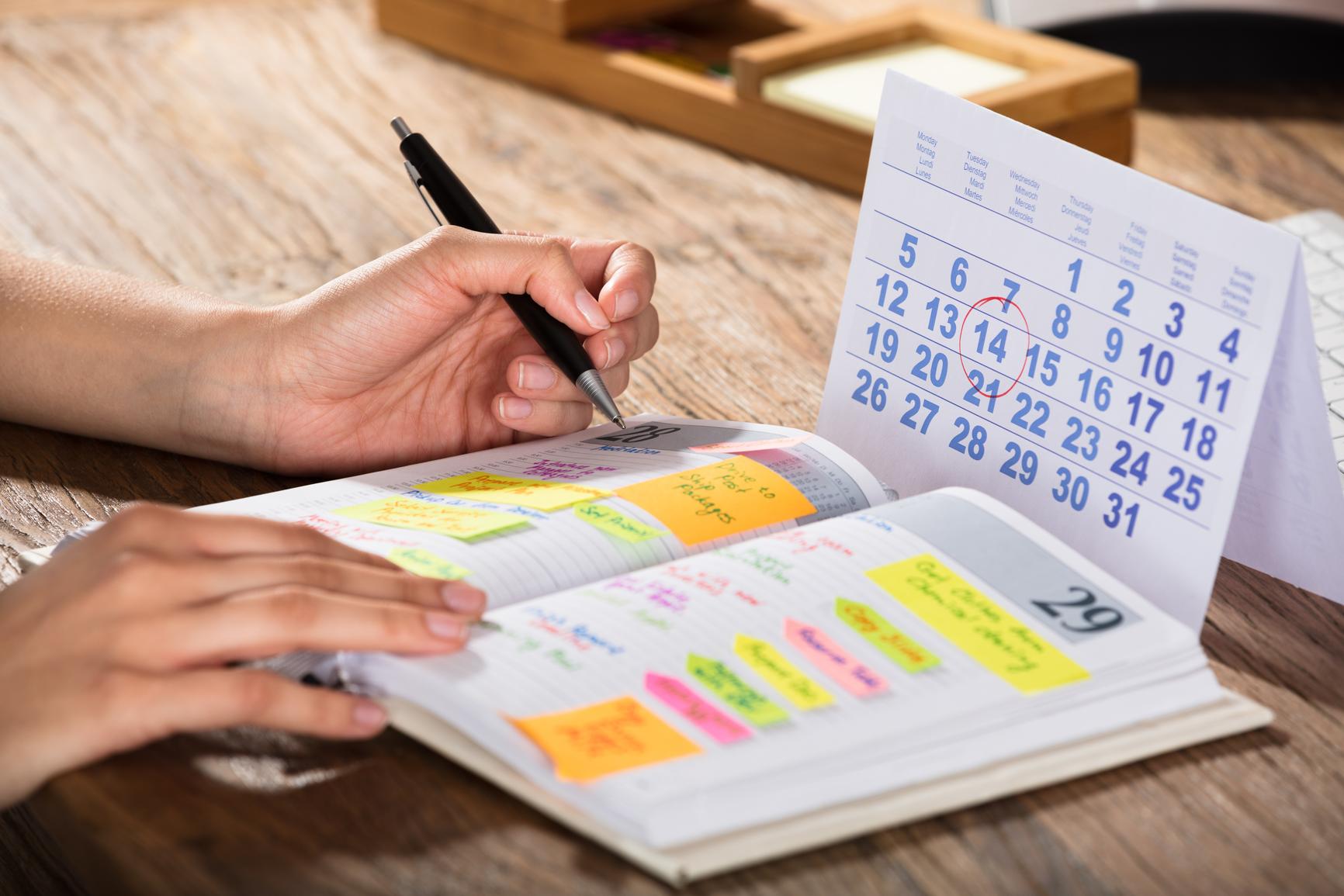 Note down the DATE, TIME, BEHAVIOUR
Don't forget to write down how it made you feel

Many councils have diary sheets available
Important contact numbers
Private residents

If it's an incident that has already happened and doesn't need an immediate response, call the national Police non-emergency number, 101.

You can report non-urgent incidents to the Anti-Social Behaviour Team at contact-centre@royalgreenwich.gov.uk or on 020 8921 4411.

If it's an ongoing situation, keep a record of the events in a diary noting the dates, times, what you see or hear and how the behaviour affects you.
Important contact numbers
Council and housing association tenants

If you're a council tenant or leaseholder, contact the Housing Services team at central-neighbourhood-office@royalgreenwich.gov.uk
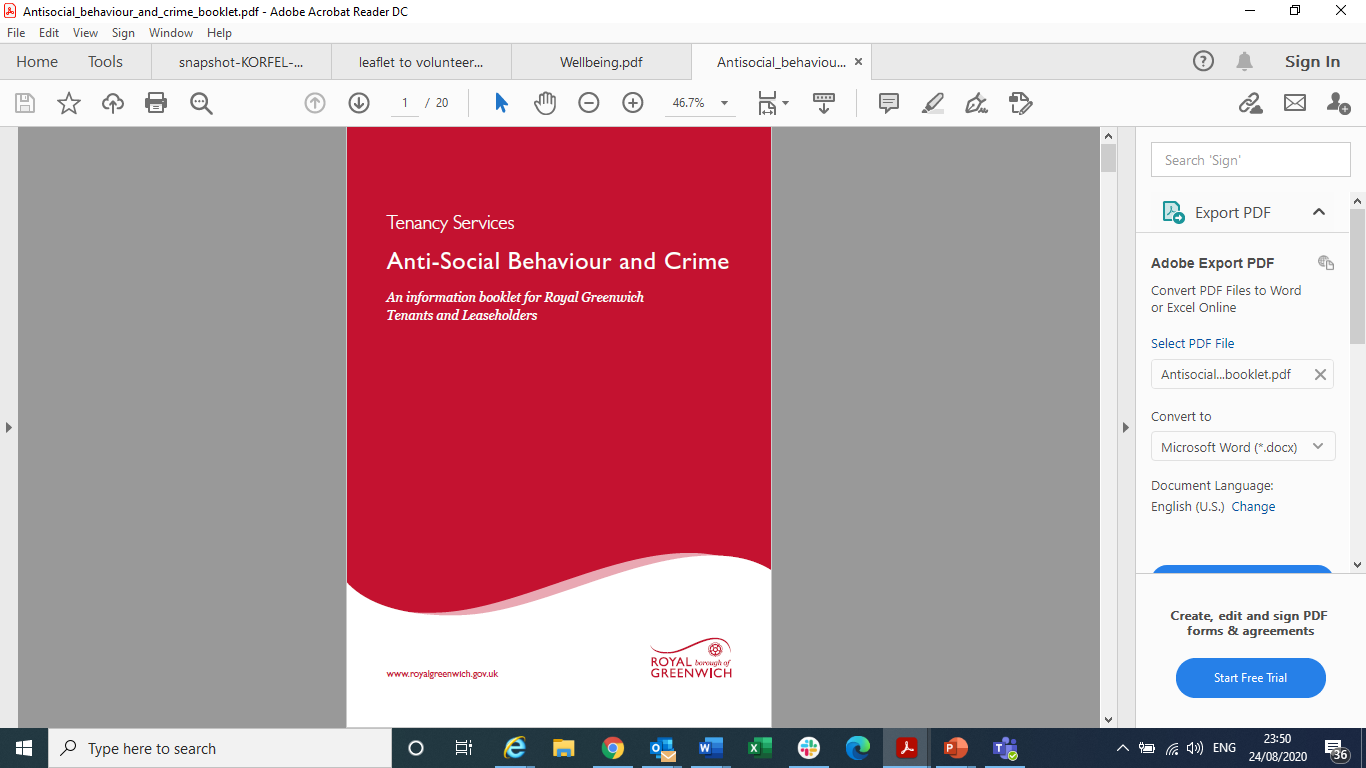 Download the information booklet from 
RBG website
Access to help and support
Victim Support - https://www.victimsupport.org.uk/crime-info/types-crime/antisocial-behaviour  
Supportline for free on 08 08 16 89 111
www.mysupportspace.org.uk - Victim Support Help
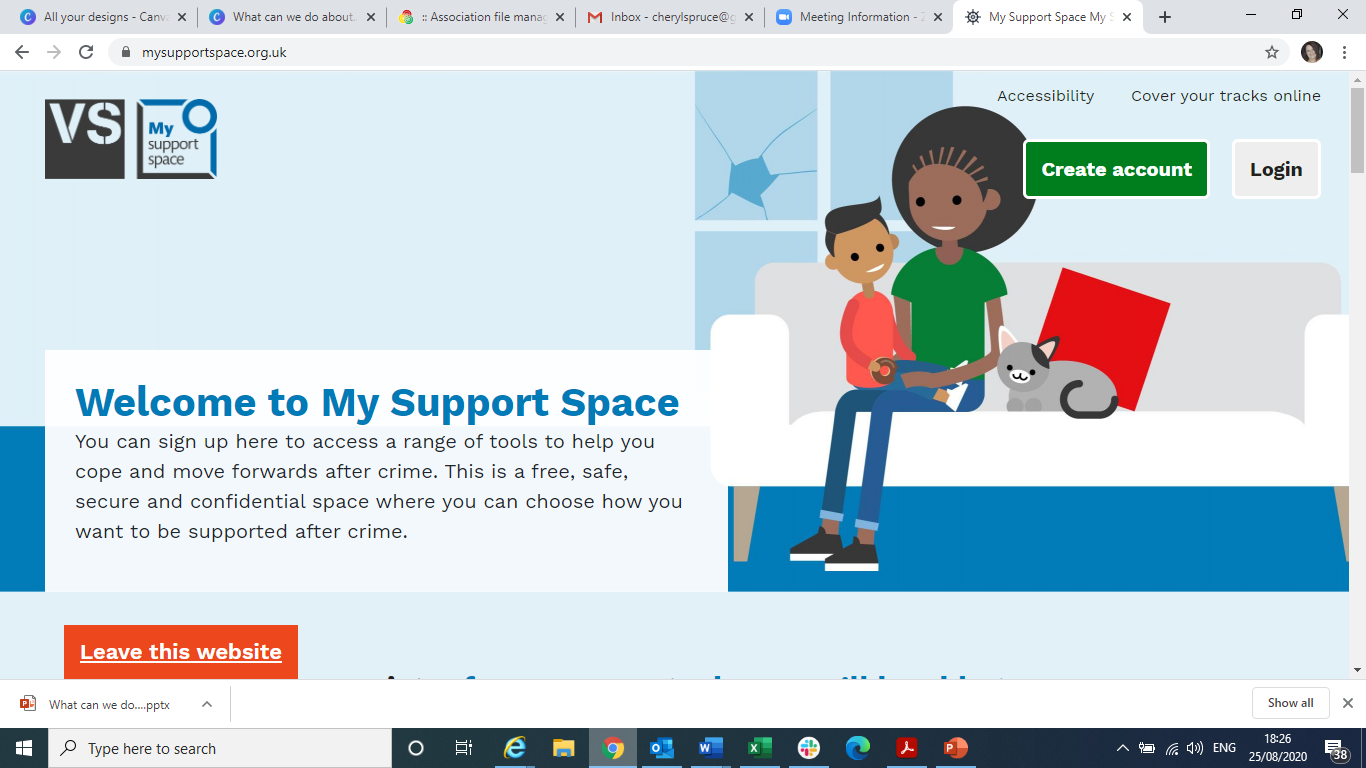 Other help and support
ASB Help - https://asbhelp.co.uk/

Resolve - ASB Charity  - https://www.resolveuk.org.uk/

Crimestoppers - 0800 555111
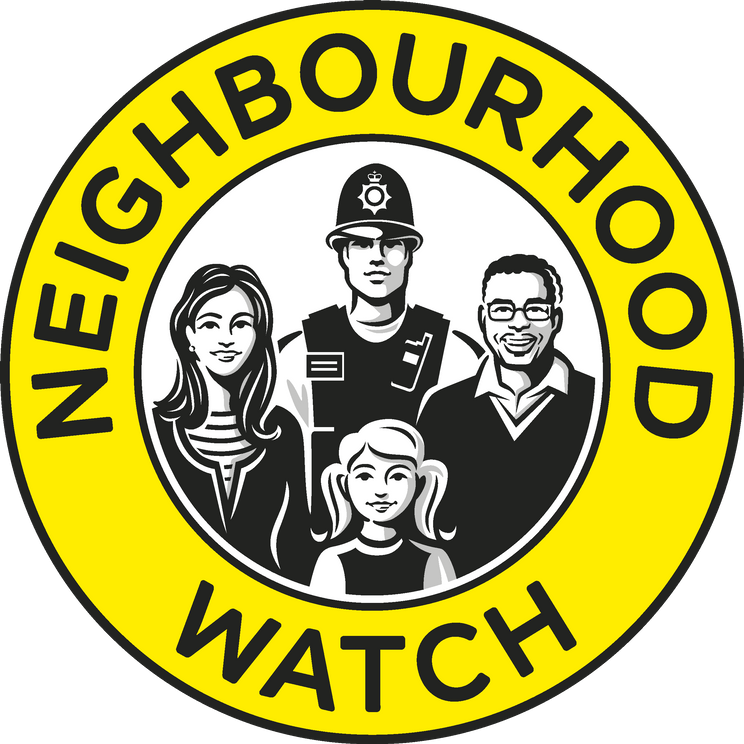 Neighbourhood Watch
Has a membership of over 2.3m across England & Wales
Communities coming together to support each other
Proven to help reduce the fear of crime
30% reduction in burglary - 6 mths prior to lockdown
Works in partnership with community groups, council and police
Increases resilience by raising awareness
Run by the community for the community
Thank you for listening
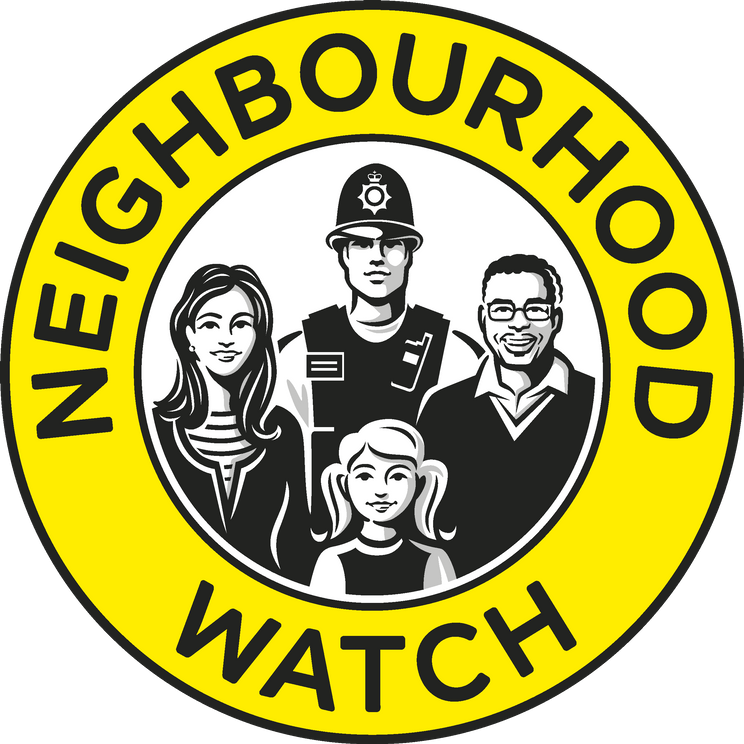 www.greenwichnhwconnect.org